The Big Three
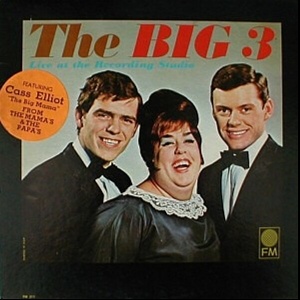 If an object is accelerating, then the formula:

				gives us only the average velocity.

You can also find average velocity using:
v = v +vo2
In order to solve problems with uniform acceleration we need to use 3 formulae.
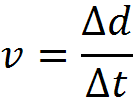 These 3 formulae use the variables:
v = final velocity
vo = initial velocity
a = acceleration
d = displacement
t = time
1)

Ex:
 A squad car traveling at 7.0 m/s east speeds up to 22.0 m/s east in 1.7 s. What is its acceleration?
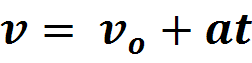 2)

Ex:
 A sprinter starts from rest and accelerates uniformly. He travels 100.0 m south in 9.69 s, what was his acceleration?
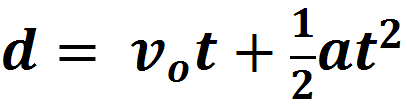 3)

Ex:
 A banana boat accelerates uniformly from 50.0 km/h west at 2.00 m/s2 west. How far has it traveled when it reaches 100.0 km/h?
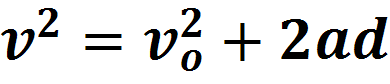 Examples:
 1) A dragster initially at rest at a stop light hits the gas and reaches 100.0 km/h in 3.2 s. What is its acceleration? 
2) While traveling at 32.0 m/s the Rocketman accelerates at 8.00 m/s2 over a distance of 250 m. What is his final velocity?
3) A ball is rolled down a hill at 3.6 m/s. After 4.0 s it is travelling at 8.2 m/s. How far did it roll?